A szláv kultúrákösszefoglaló áttekintése
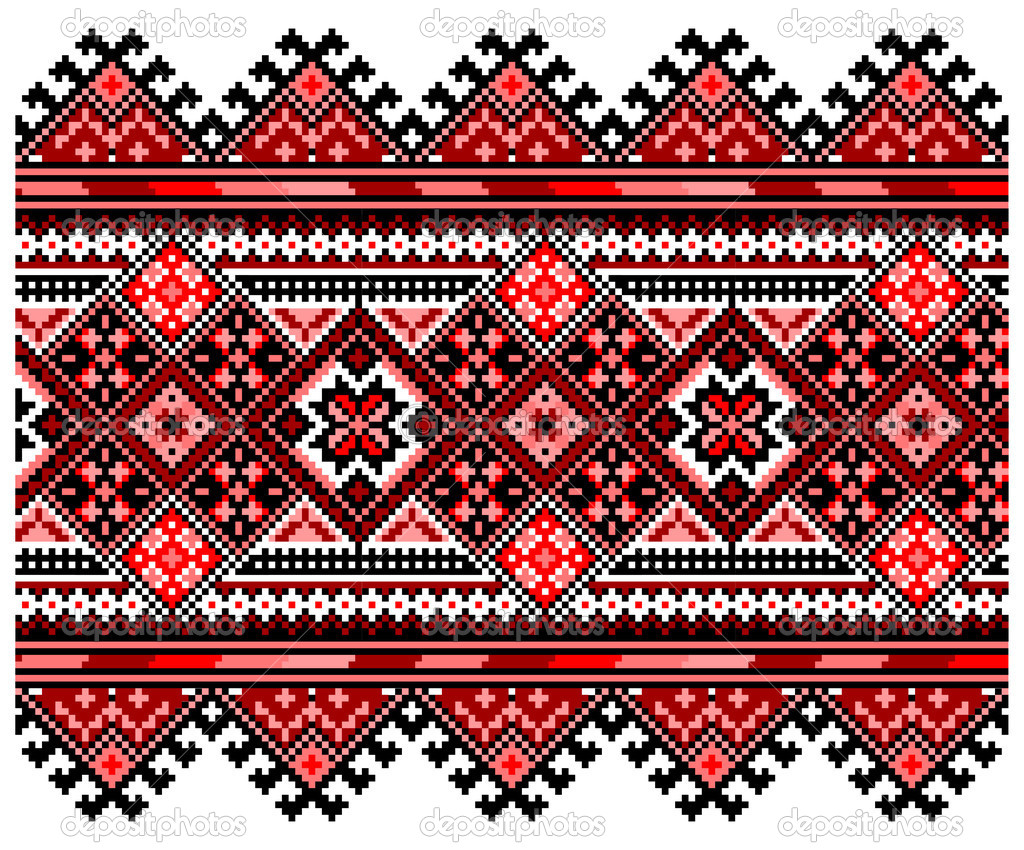 A szláv történelmi-kulturális típus
A szláv történelmi-kulturális típus
Etnikum, amelyre nyelvi, földrajzi, történelmi, kulturális (világlátásbeli) közös gyökerek jellemzőek
Nyikolaj Danyilevszkij (Н. Данилевский, 1822–1885):Oroszország és Európa (Россия и Европа, 1869, 1870)
Az összetartozás tudata
Közös nyelv
Közös kultúra és hagyomány
Történelmileg kialakult
(Írásteremtés és választás, pánszláv eszme)
Az ószláv nyelv
A szláv pogány hiedelmek és motívumok
Közös „indulás” és fejlődés:
történelmi aspektus: már létező civilizációs környezetbe kapcsolódik be,
földrajzi aspektus: határ / kapocs Észak (barbárok) és Dél (civilizált világ),Kelet (Ázsia) és Nyugat (Európa) között,
kereszténység felvétele → Pax Slavia Christiana, → Slavia Orthodoxa és Slavia Latina.
A történelmi fejlődés és sajátosságai
i. sz. e.  6 – 5.  sz.	4 – 5.  sz.		              14. sz.		                 16 – 17. sz.
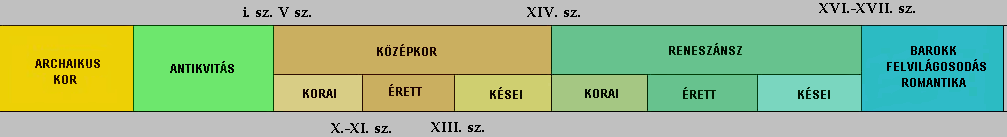 10 –11. sz.           13. sz.
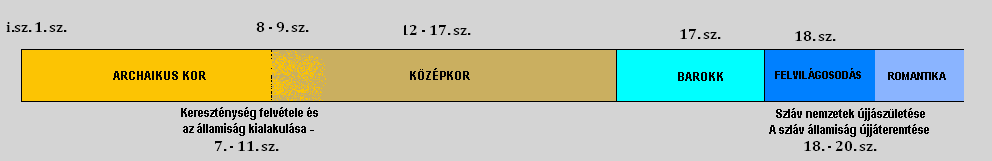 Kezdeti korszak (kereszténység előtti) I.–VIII./IX. század
Kereszténység felvétele és szláv államok kialakulása (VII.–XI.)
Középkor (XII.–XVI./XVII.)
A szláv Barokk (XVII.)
Szláv nemzetek újjászületése (XVIII.–XIX.)
A szláv népek államiságának újjászületése (XIX.–XX.)
Szocialista közösségbe való összevonás
Poszt szocialista korszak
Kiválás a baltó-szláv etno-lingvisztikai közösségből(i. sz. e. 1. évezred második fele,„a temetkezési urnák mezeinek kultúrája“)
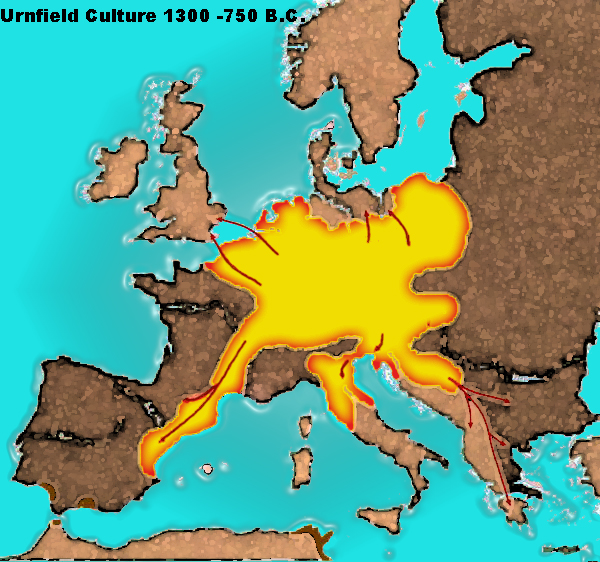 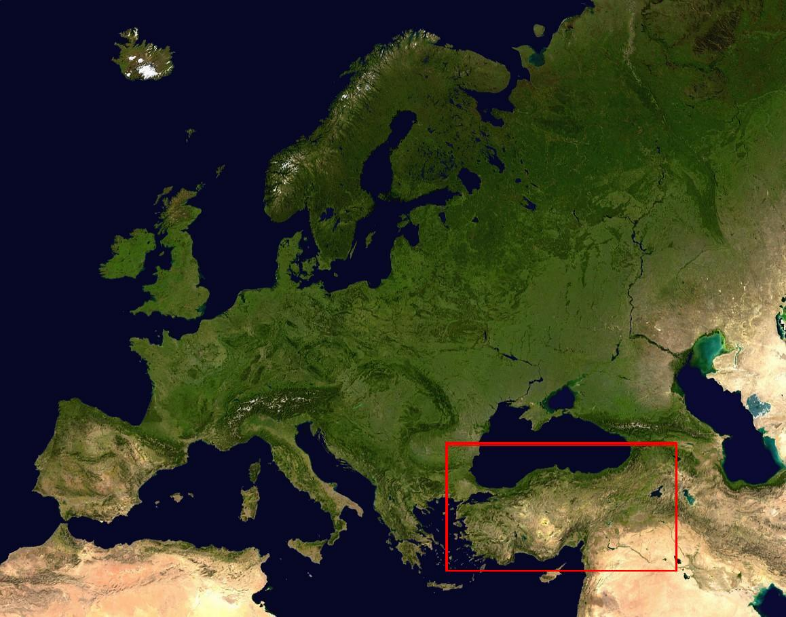 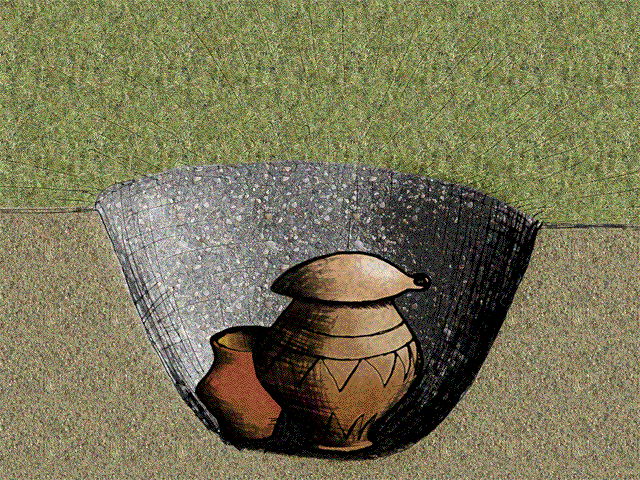 Az szláv etnikum keletkezése
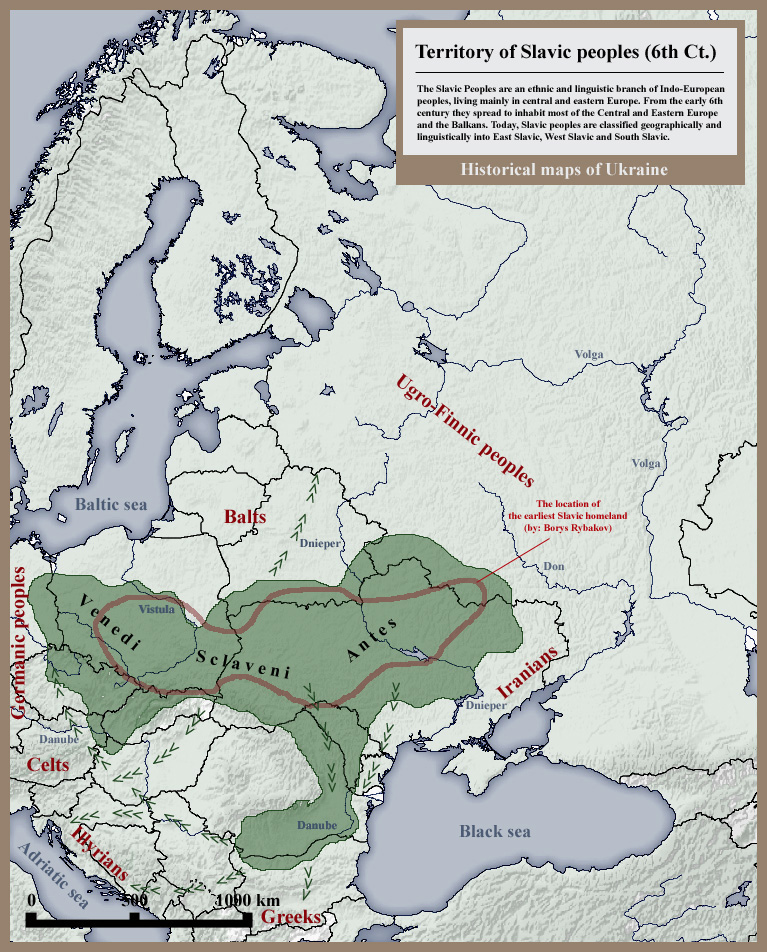 I. autochton koncepció:
A baltó-szláv etno-lingvisztikai közösségből kiválva Visztula és Dnyeper folyók középfolyása közötti területen alakul ki,
A Nagy népvándorlás (2.  4./5. sz.) korában nomád népek támadásai elől először délre (a Duna-medence déli régiója) és észak-nyugatra(a mai Bajorország területéig)indulnak
egy részük keleti irányba indul két útvonalon: északon(a Balti tenger mentén)és délebben (Lengyelország mai területén keresztül)
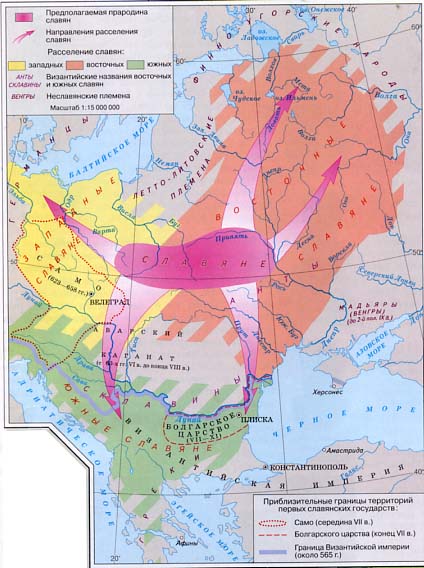 II. autochton koncepció:
az indoeurópai nyelvűetnikumok vonulásai egyik útvonala, Duna mentén alakul ki,
ezek migrációja során Dunáról északra települnek,
a Nagy népvándorlás korában (2.  4./5. sz.) – visszatérés a Dunai őshazába.
A szláv etnikum őshazája 
A Duna folyómelléke mintszláv őshaza
határ (Pax Slavia és Bizánc között),
a világmindenség középpontja
      = saját hely az oikumenében.
A három (déli, nyugati és keleti) szláv népcsoport szétválása (9. sz.)
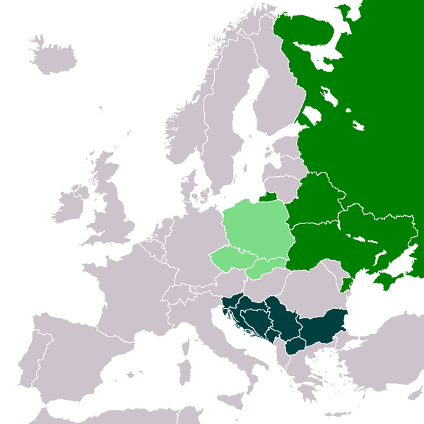 Pax Slavia
A közös eredet bizonyítékai
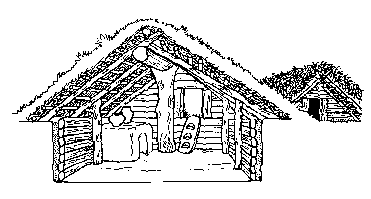 Régészeti adatok
 A „prágai-kocsáki” (Közép és Kelet Európa) – a legkorábbi szláv kultúra
  lakóház tűzhellyel a sarokban
  antropomorf rituális temetkezési korsók
 A „hosszú kurgánok kultúrája“    (5.–6. / 8.–9. sz., Kelet Európa).
  a sztyeppei népek hatása
Nyelvészeti (nyelvtörténeti) adatok
  balti-szláv nyelvi közösség
  szláv kolonizáció és migráció irányai (helynevek – toponimák)
  három nyelvcsoportra szakadás (11. századig fennáll a közös nyelv)
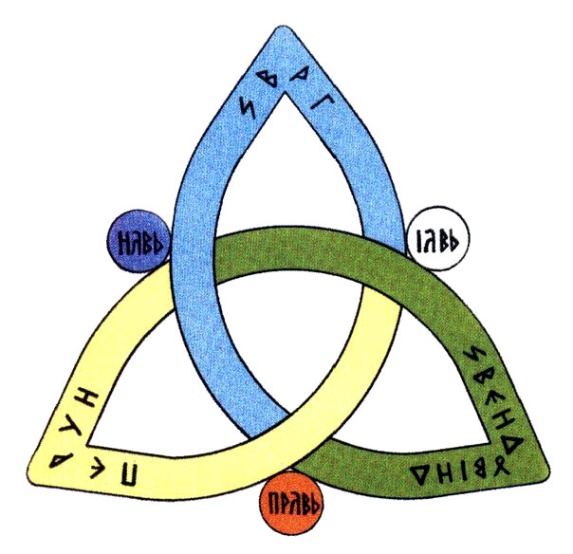 A folklór adatai (A szlávok világképe)
A világkép alapja – a mezőgazdasági kalendárium.
A világ központja / tengelye – a világfa:
összefogja a három szférát (ég, föld, alvilág)és az időt,
színjeit szakrális (szent) vagy khtonikus (alvilági) állatok(madarak, méhek, kígyó) képviselik,
a háromfejű istenség, Triglav istenben  testesül.
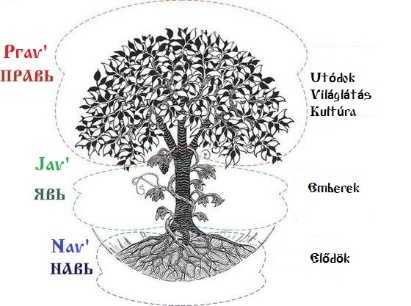 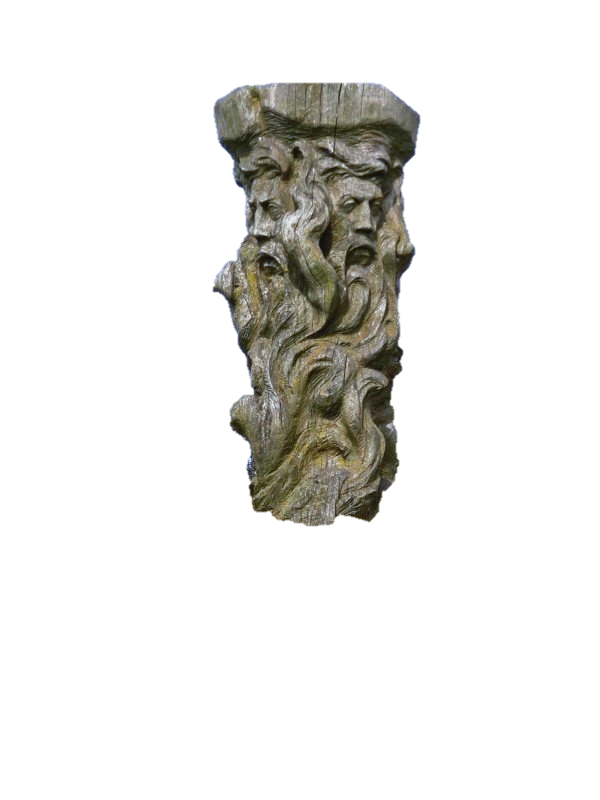 A szláv etnikum történelmi „megjelenése”
Az első történelmi adatok:
  Jordanes gót történetíró latinul (552)
  Prokopius bizánci történetíró (6. sz.)Az etnogenezis:vénetek(Tacitus: az i.sz. kezdetén az oikumené szélén laknak) antok (a 6.–7. századi források) és szklavenok(a legelterjedtebb etnonima-népnév latin és görög forrásokban). 
Az önmegnevezés:
	 szlovene (gör. szklavenok / szklavinok) a „szó” / „szlovo”-ból (a többiek – „némák”/ „nemci”/ „németek” vagy idegenek – „чуждые / чужые” „csud” a finnugor népek szláv etnonimja)
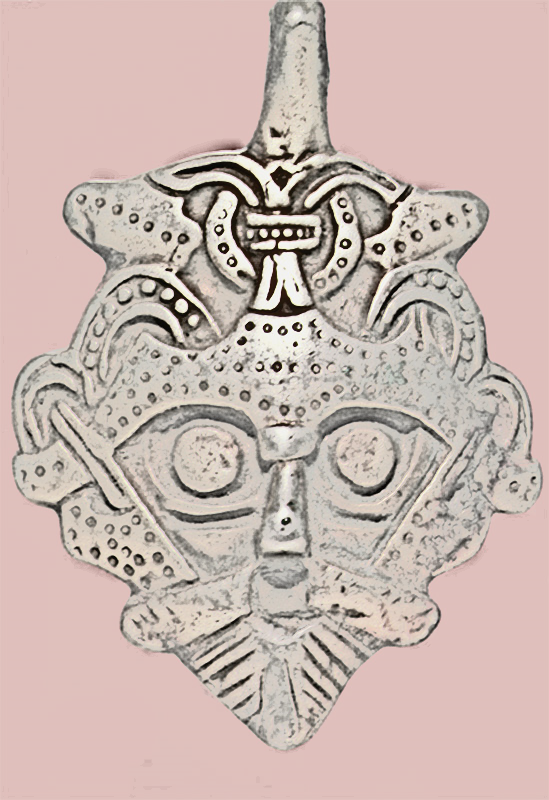 A szlávok „európaivá válásának” feltételei (7.-8. századtól)
Kellett a korabeli európai államokhoz hasonló állami szerveződés, amely biztosítja a kultúra hátterét (társadalmi, gazdasági, folytonossági, béke). 
Kellett olyan szellemi színtér és „nyelv”, amelyek lehetőséget biztosítanak a kulturális környezettel való kommunikációra – vallás. 
Kellett létrehozni a kultúra saját nyelvét – írásbeliséget.
Az első szláv államokkeletkezése
Dél Európában, a Balkánon: Az első Bolgár cárság
Fenyegető nagyhatalmi  szomszéd(Bizánc Birodalom)
Három etnikai és kulturális összetevő:
őslakós trákok
betelepülő szláv törzsek (4. századtól)
türk (török) óbolgár törzsek Aszparuh kán vezetése alatt
681 – az első Bolgár állam elismerése
864/5 – a kereszténység felvétele hivatalos állami vallássá,
883 – a szláv írásbeliség  és nyelv a bolgár egyház és állam hivatalos „nyelve”
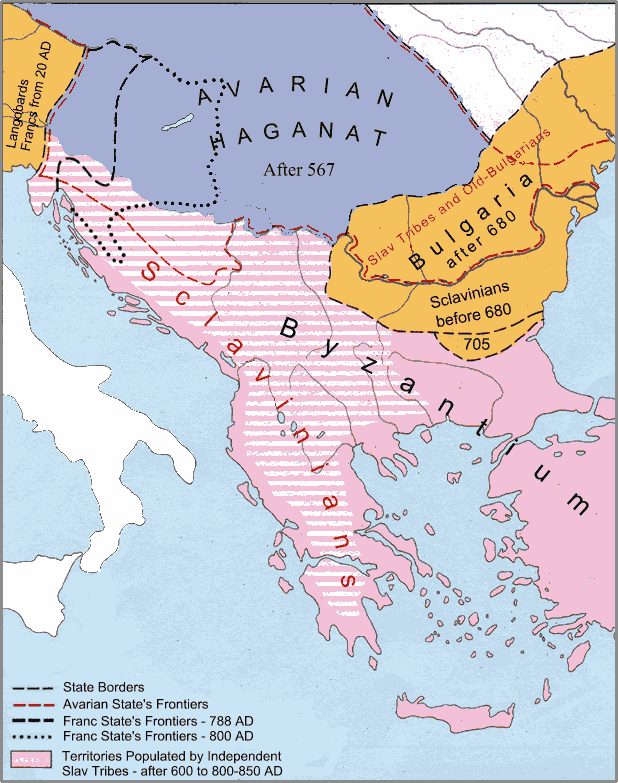 A délszláv középkori kultúrák – diszkontinuitás – időbeli és földrajzi.
Közép Európában
Szamo Fejedelemsége (623–658)
Fredegar frank történetíró (7. sz.) Historia Francorum c. krónikája alapján,
Karantánia fejedelemség (7. sz. közepétől – 820-as évekig) alpokbeli szlávok állami szervezete  Nagy Károly birodalmának része
Conversio Bagoariorum et Carantanorum (A bajorok és karantánok megtérése, 871)
Nagy Morvaország
első említése – 822, fejedelme Mojmír a fejedelemség területéhez csatoltegy másik közép-európai szláv állami kezdeményt, a Pribinai hercegséget(a mai nyugat-szlovákiai és észak-magyarországi területeken),
A morvák (morávok) megkeresztelése (a IX. század elejétől) – bajor-német és itáliai térítői missziók eredményeképpen,
Rasztiszlav nagy-morvai herceg uralkodása: 862 – segítséget kér a bizánci császártól  863 – Morvaországban Konstantin-Cirill és Metód az (ó)szláv nyelvű liturgiát vezetik be (a szláv írásbeliség kezdete),
Rastislav örököse, Szvatopluk herceg  uralkodása alatt a latin nyelvű liturgia kötelezővé tétele, Szvatopluk halála után (895) – erősödik a szomszéd német hercegségek nyomása a német egyház közvetítésével  906–907 – a magyarok beözönlése ezekre a területekre  a Nagy Morva megszűnése.
Pannóniai / Plateni hercegség – Balaton környéki földeken (835–900) –  vezetőit a frank királyok nevezték ki.
A kelet-európai síkságon
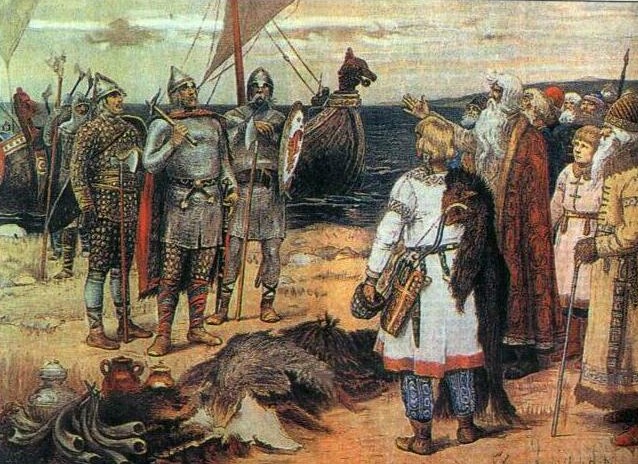 Kijevi Rus`:
882 – Kijev és Novgorod körül élő  keleti szláv törzsek egyesülnek a katonai „varjag” Rjurik- dinasztia  vezetésével Kijev égisze alatt.
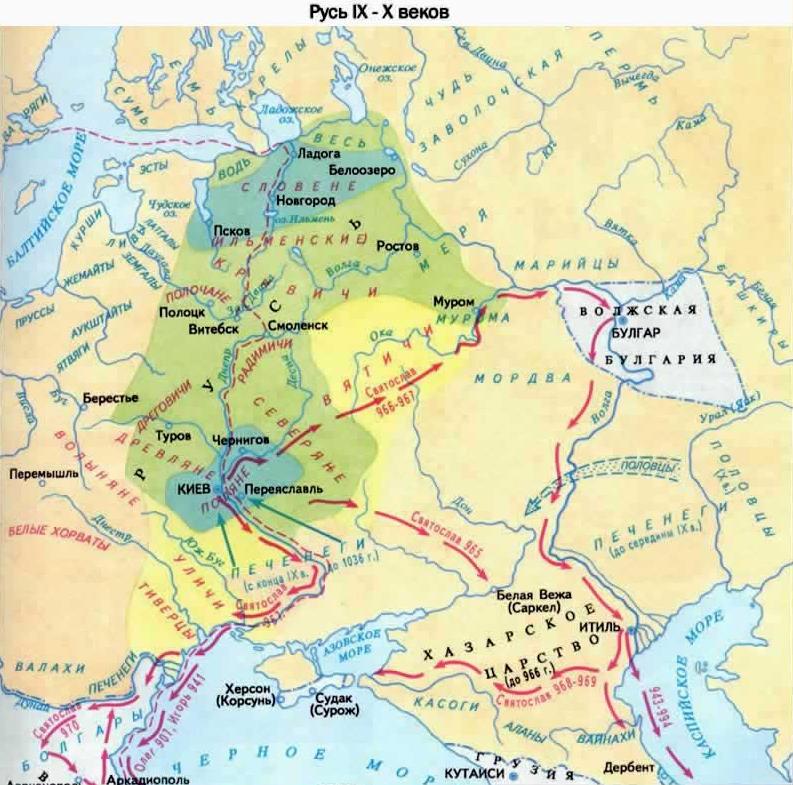 988 – a Kijevi Rus megkeresztelése Vladimir herceg uralkodása idején és egyidejűleg a cirill írásbeliség elterjedésének kezdete.
Szt. Cirill és Metód tevékenysége
A morvái misszió (863): Konstantin Filozófus (Cirill) által Isteni sugallatra alkotta ábécé, a glagolita (38 betű) és az aprakosz-evangélium fordítása – János evangéliuma (1:1) kezdő szavai: „Kezdetben vala az Ige”.



	Jézus nevének szimbóluma = „földi“ nevének kezdő betűi
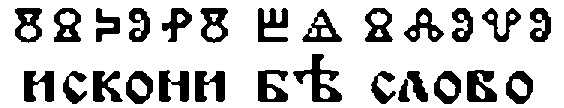 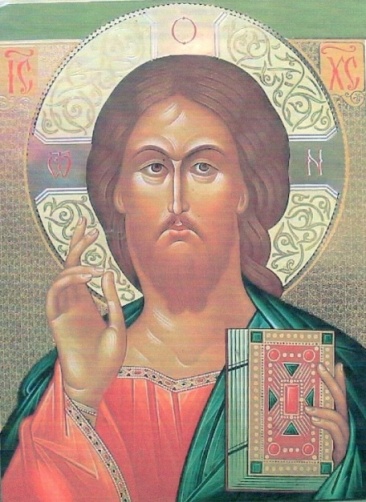 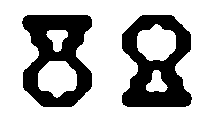 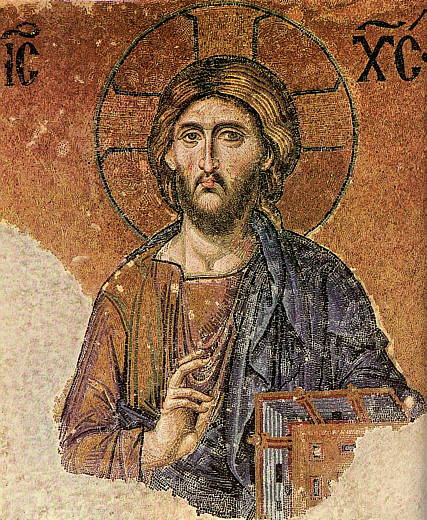 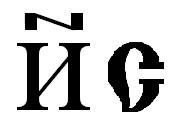 Slavia Latina és Slavia Orthodoxa
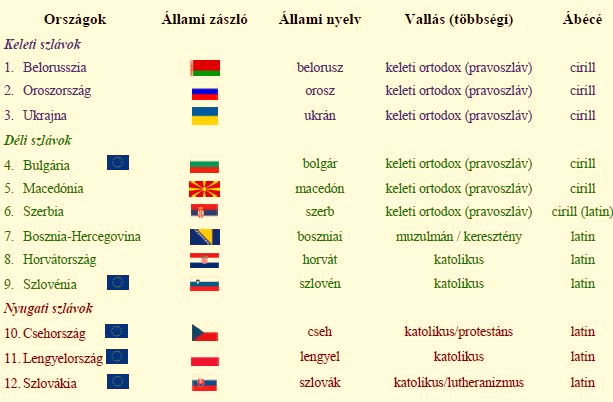 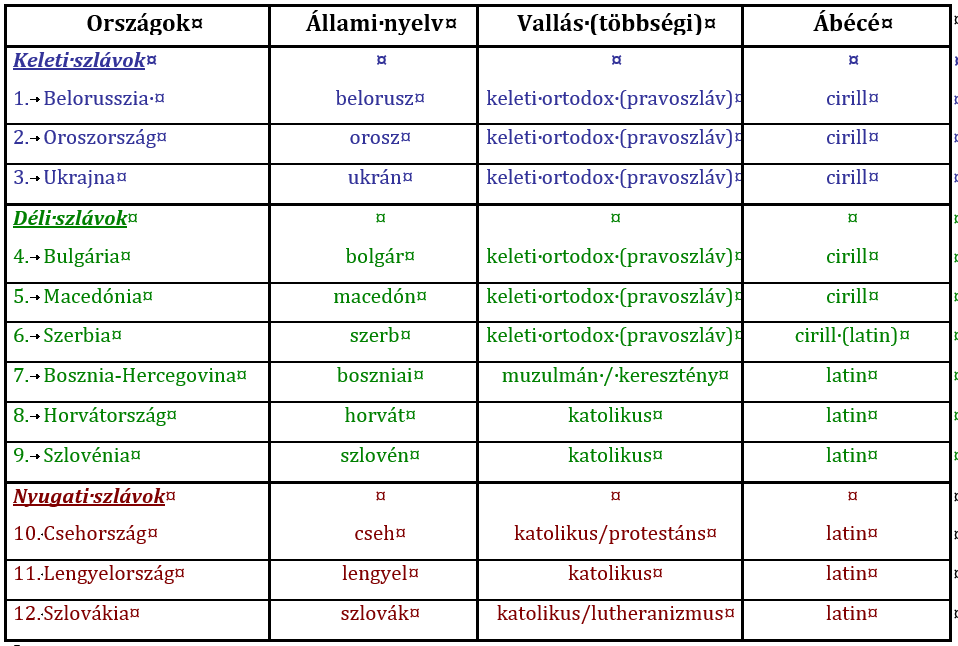